Муниципальное образование 
«Новогоренское сельское поселение»
Бюджет для граждан проект на 2023 год и на плановый период 2024 и 2025 годов
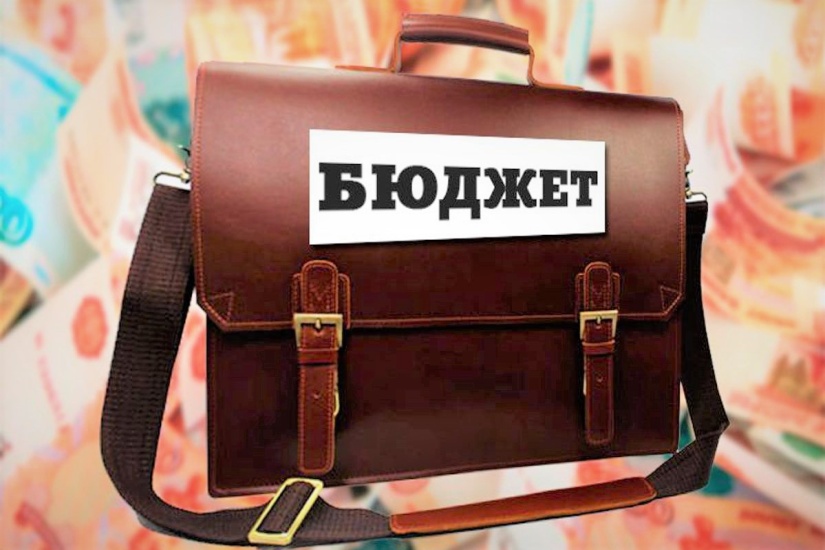 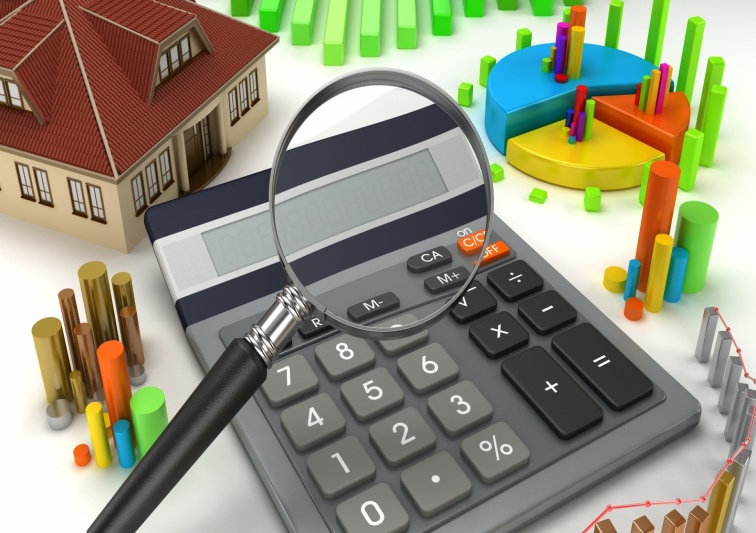 Основы для формирования бюджета
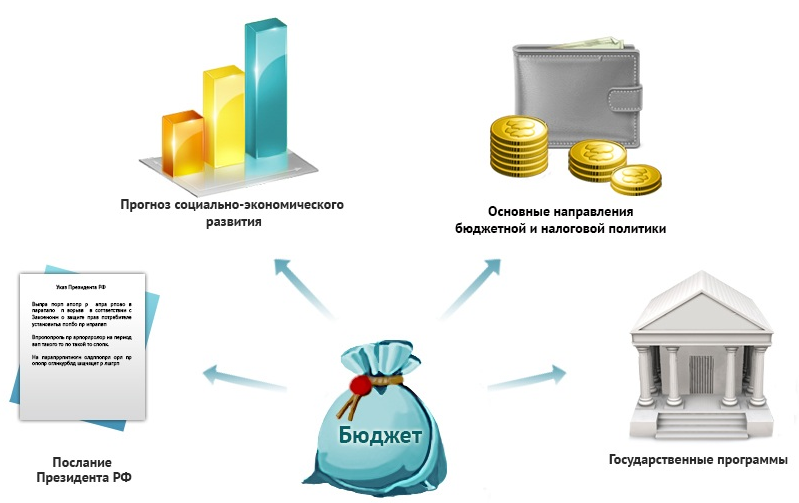 Основные направления бюджетной политики на 2023 год и плановый период 2024 и 2025 годов
Участие в реализации программ и мероприятий, софинансируемых из районного, областного и федерального бюджетов, исходя из возможностей бюджета поселения
Повышение эффективности бюджетных расходов путем обеспечения сбалансированного распределения имеющихся бюджетных ресурсов на мероприятия, которые обеспечат социально- экономическое развитие муниципального образования «Новогоренское сельское поселение», обеспечения соблюдения требований законодательства о контрактной системе в сфере закупок
Осуществление эффективного муниципального финансового контроля за расходованием средств бюджета поселения, проведением бюджетных процедур с целью улучшение финансовой дисциплины главных распорядителей бюджетных средств, повышения качества муниципальных финансов
Принцип формирования бюджета
Ст. 33 Бюджетного кодекса Российской Федерации

Принцип сбалансированности бюджета 
Доходы = Расходы
Если Доходы больше чем Расходы, то возникает ПРОФИЦИТ бюджета. Бюджетный профицит используется только на погашение муниципального долга и на образование финансового резерва, который также идет на погашение муниципального долга, если не возникает бюджетного дефицита.
Если Доходы меньше чем Расходы, то возникает ДЕФИЦИТ бюджета. Бюджетный дефицит – это финансовое явление, при котором наблюдается превышение расходной части бюджета над его доходной частью.
Доходы бюджета
Доходы бюджета - это денежные средства, поступающие в безвозмездном и безвозвратном порядке в соответствии с законодательством Российской Федерации в распоряжение органов государственной власти и местного самоуправления.
Доходы бюджета
Налоговые доходы
Неналоговые доходы
Безвозмездные поступления
•Налог на доходы физических лиц 
•Налог на землю 
•Налог на имущество физических  лиц 
•Акцизы
•Госпошлина за совершение нотариальных действий
•Доходы от продажи, аренды государственного (муниципального) имущества •Доходы от платных услуг, оказываемых органами власти, а также бюджетными учреждениями 
•Штрафы, пени за нарушение законодательства и др.
Дотации, субсидии, субвенции, иные межбюджетные трансферты (ИМБТ), поступающие из других бюджетов бюджетной системы РФ
Доходы бюджета муниципального образования «Новогоренское сельское поселение» на 2023 год и на плановый период 2024 и 2025 годов
Расходы бюджета МО «Новогоренское сельское поселение» на 2023 год и на плановый период 2024 и 2025 годов
Программы в бюджете муниципального образования «Новогоренское сельское поселение» на 2023 год
ВЕДОМСТВЕННЫЕ 
ЦЕЛЕВЫЕ 
ПРОГРАММЫ
(6 ВЦП)
На общую сумму в размере
 2 406,3тыс. рублей
Доля бюджетных ассигнований, формируемых в рамках ведомственных целевых программ, в общем объеме расходов бюджета МО «Новогоренское сельское поселение» составляет 30,2%
СПАСИБО 
ЗА ВНИМАНИЕ!